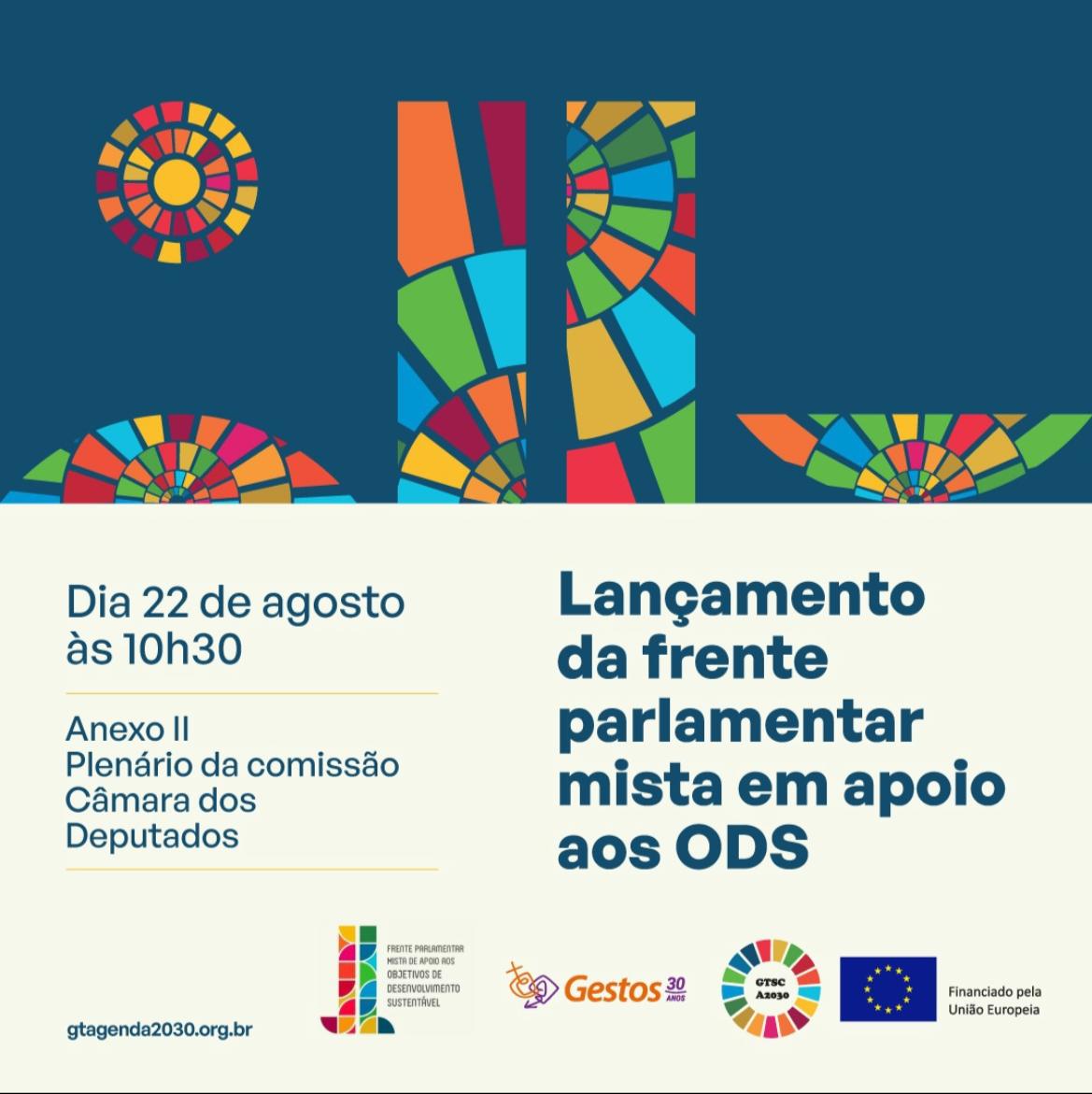 Desafios para a implementação da  Agenda 2030 no Brasil
Mônica Andreis
monica.andreis@actbr.org.br
ACT Promoção da Saúde
Organização não-governamental brasileira, fundada em 2006 para promover políticas públicas de controle do tabaco e posterior expansão para atuar na prevenção dos fatores de risco das doenças crônicas não-transmissíveis

ACT é membro e co-facilitadora do GTSC Agenda 2030
https://actbr.org.br/
Agenda 2030
A Agenda 2030 e os Objetivos de Desenvolvimento Sustentável são um chamado à ação para construir um futuro melhor para todas as pessoas, sem deixar ninguém para trás.

A idéia de desenvolvimento sustentável está ligada ao conceito de desenvolvimento que atende às necessidades da geração atual sem comprometer as necessidades das gerações futuras.
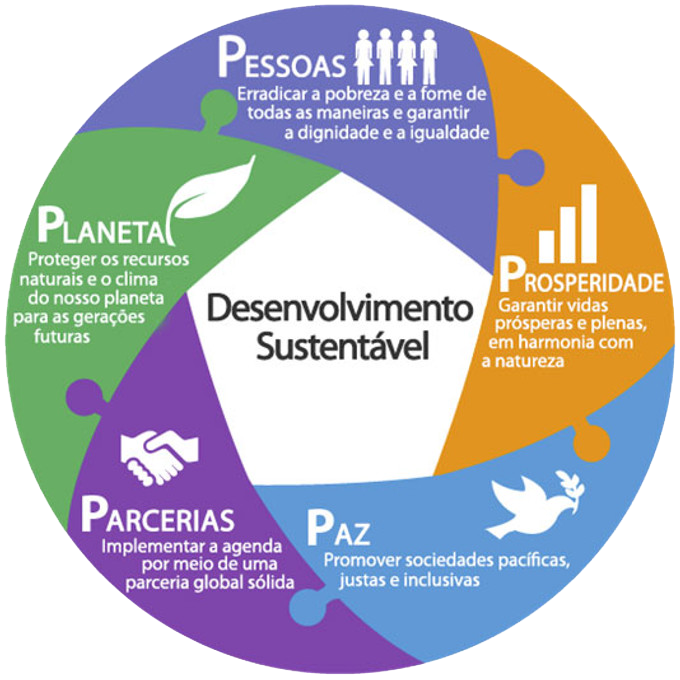 Os 5 Ps da Sustentabilidade
Valores Aspiracionais permanentes da Agenda 2030
Um novo modelo de desenvolvimento
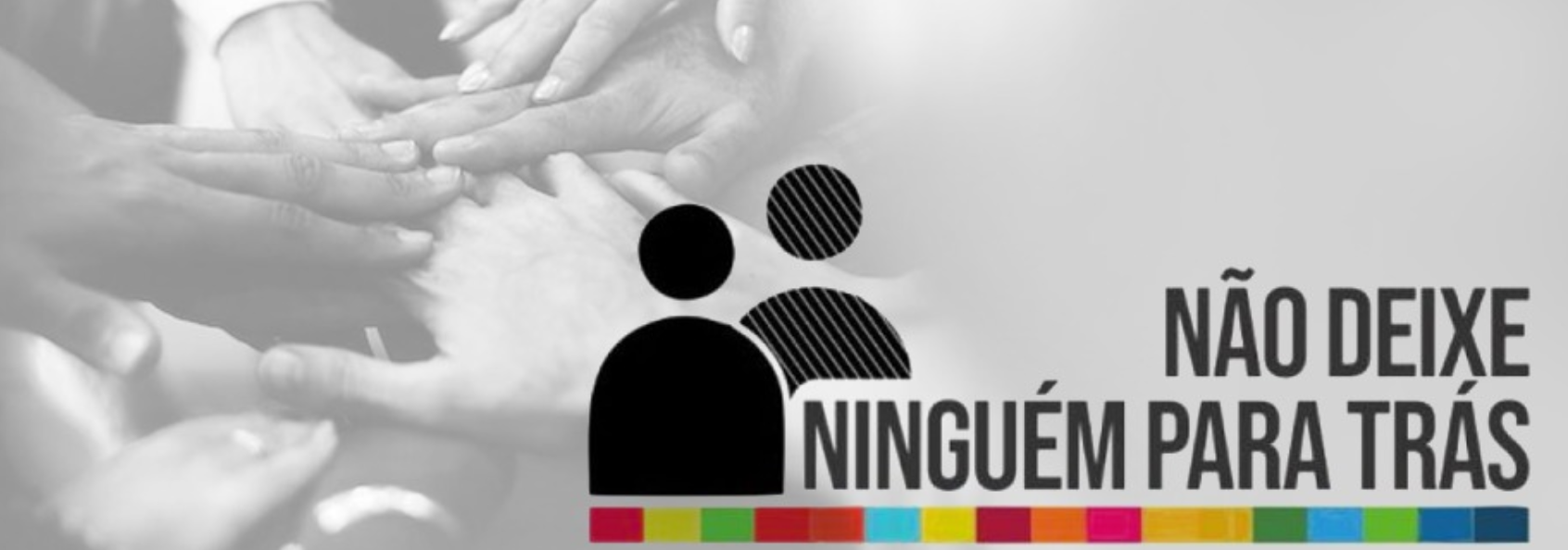 Conscientização e Mobilização da sociedade
Ações de comunicação
Engajamento nos territórios
Garantia de direitos 
Democracia participativa
Sem Deixar Ninguém para Trás:
Agenda 2030 para o Desenvolvimento Sustentável
https://www.youtube.com/watch?v=0DSqti9DfsA
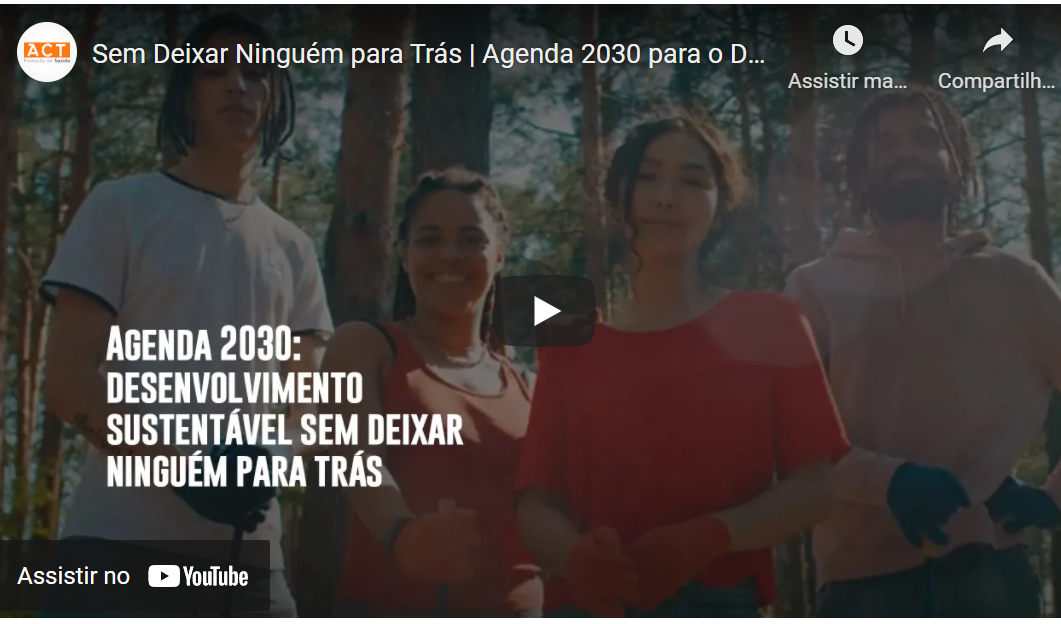 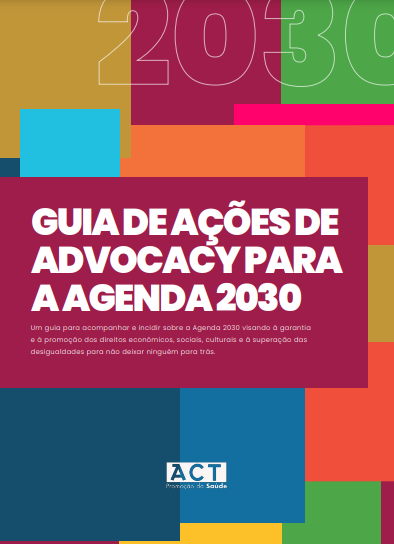 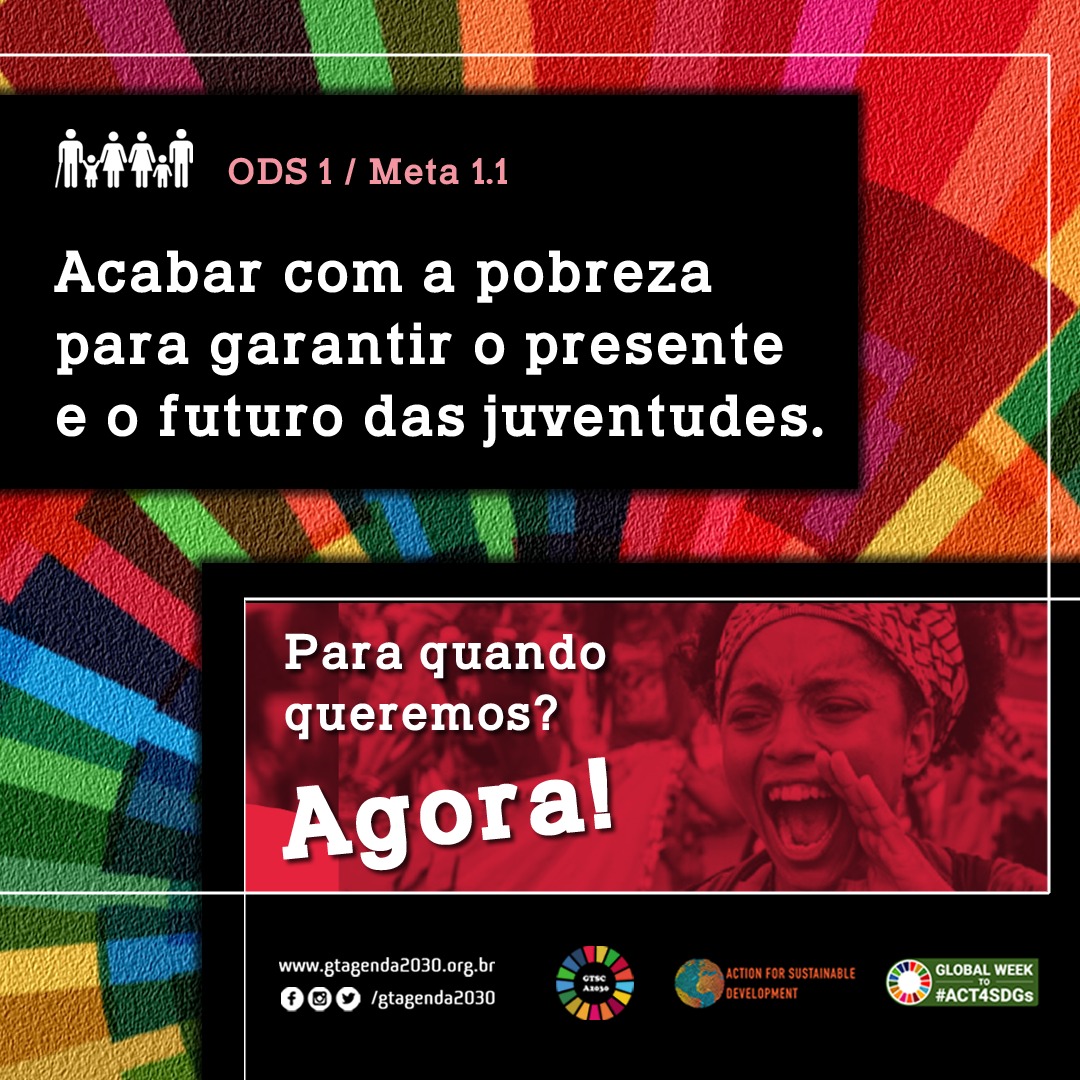 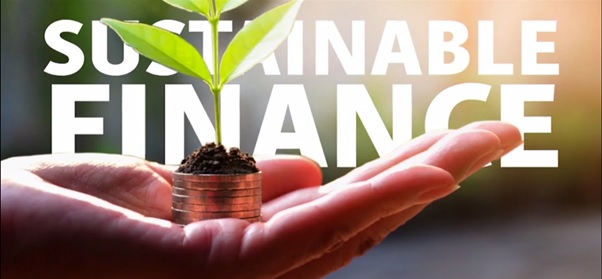 Financiamento
Alocação para financiamento de políticas públicas no país
Externalidades negativas:  riscos para saúde, clima e natureza
Fontes de recursos: Tributação e Imposto Seletivo
Estratégias fiscais e Instrumentos regulatórios
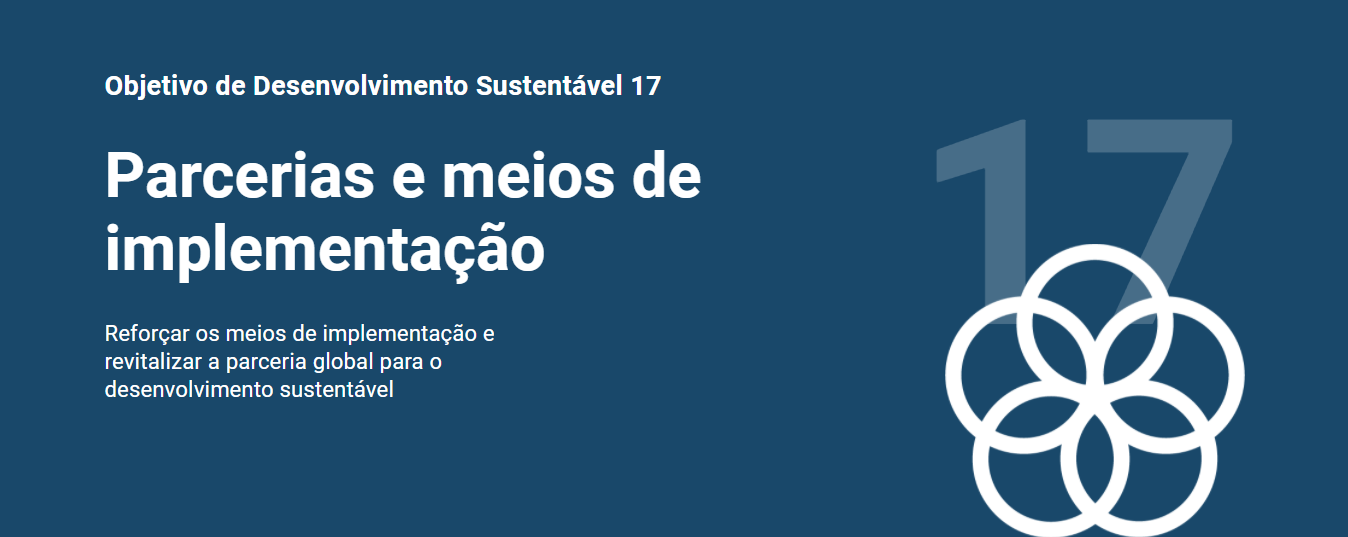 Para alcançar as metas e objetivos é necessária uma parceria global, reunindo governos, sociedade civil, academia, setor produtivo, e todos que possam contribuir legitimamente para o desenvolvimento sustentável
Visão global e holística
Dificuldade de articulação intra e intersetorial
Determinantes comerciais 
Conflitos de interesse
Articulação
Ações para concretização da Agenda 2030 no Poder Judiciário

Compromisso (ou falta de) do governo com implementação da Agenda 2030
O papel (dever) dos três poderes na implementação da Agenda 2030
Agenda 2030 e atuação do Poder Legislativo brasileiro

“A quantidade de proposições e atividades legislativas e os tipos levantados não correspondem a uma concepção de perenidade da implementação da Agenda 2030 no Brasil” (Faria e Paula, 2022)
Projeto de Lei 1308/2021: propõe os ODS como referência para a formulação de políticas públicas nos âmbitos federal, estadual e municipal, elaborado pela Frente Parlamentar Mista em Apoio aos ODS, no Congresso Nacional
GT Agenda 2030
Várias organizações, entre elas o Grupo de Trabalho da Sociedade Civil para Agenda 2030, tem empreendido esforços em divulgar e apoiar a implementação da Agenda 2030 no Brasil.
Entre suas realizações está a produção de relatórios anuais sobre a implementação da Agenda 2030 no Brasil, com recomendações para alcance das metas
https://gtagenda2030.org.br/
[Speaker Notes: https://gtagenda2030.org.br/]
Relatório Luz
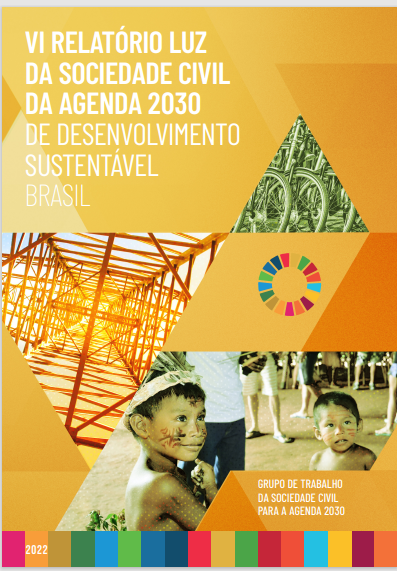 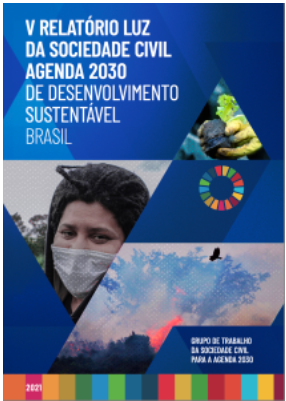 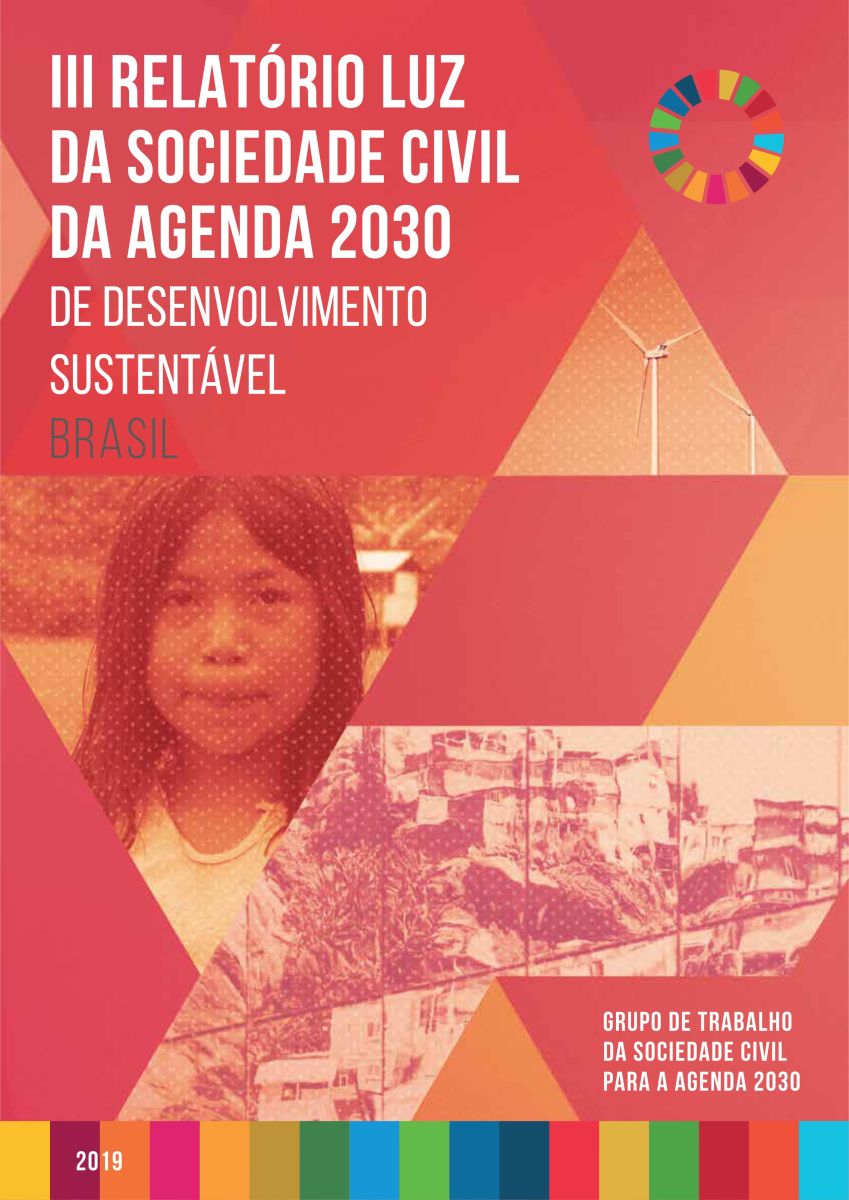 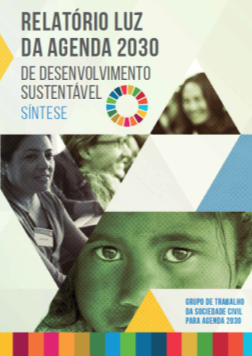 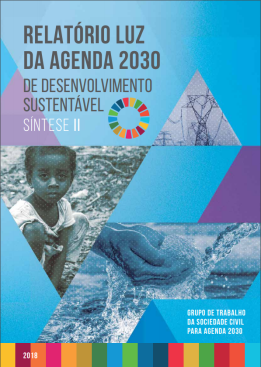 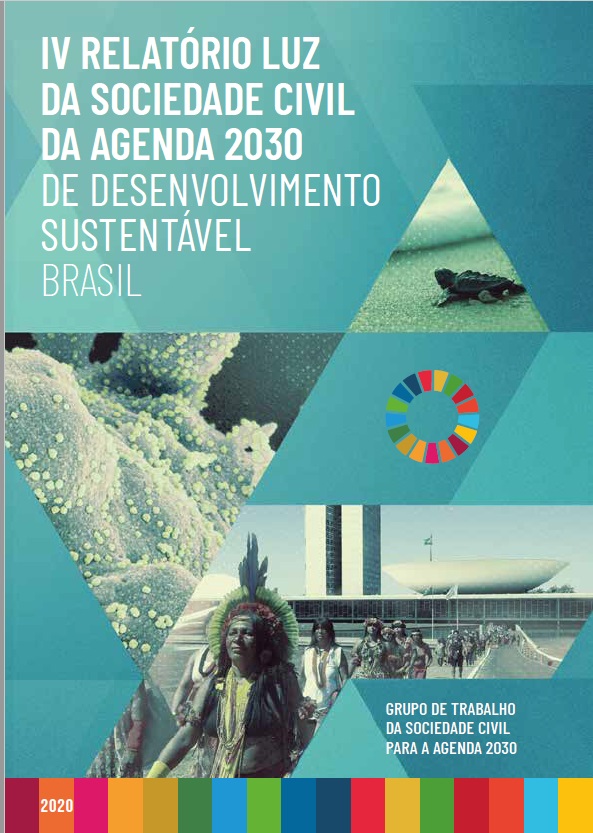 Brasil, 2022: na vanguarda do retrocesso
O Relatório Luz aponta que o Brasil não deve cumprir os ODS se não adotar medidas urgentes e significativas para erradicação da pobreza e promoção do desenvolvimento sustentável. 
É necessário priorizar o desenvolvimento sustentável para um futuro mais saudável, justo e solidário
Obrigada pela atenção!

https://actbr.org.br/
https://gtagenda2030.org.br/